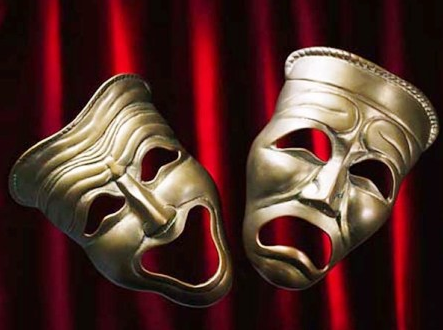 El teatro de los 60
María Tello Álvarez
Teatro realista
El teatro realista y social anterior se mantiene. 

José María Rodríguez Méndez: Los inocentes de la Moncloa (1961)
Martín Recuerda: Las salvajes en Puente San Gil (1963)
Lauro Olmo: La camisa (1961)
Las salvajes en Puente San Gil, Martín Recuerda







https://www.youtube.com/watch?v=9yECjzX-4P8


1. ¿Cuál es el tema de la obra?
2. ¿Hay crítica? Si la hay, ¿qué está criticando el autor?
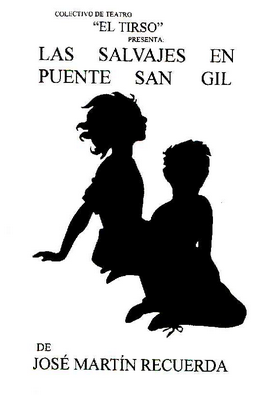 Renovación del teatro
Influencia del teatro extranjero: Brecht o Artaud. 
Nueva vanguardia teatral.
Rasgos comunes:

- TEMAS: la dictadura, la falta de libertad, la injusticia, etc.
- NUEVO TRATAMIENTO DRAMÁTICO: enfoque simbólico.
- PERSONAJES: símbolos descarnados.
- LENGUAJE: tono directo y recursos extraverbales.
- AUTORES: Fernando Arrabal, Antonio Gala y Francisco Nieva.
“Para parar la paz solo hace falta parar la guerra”

Fragmento de la obra Pic-Nic, de Fernando Arrabal. 



 1. ¿Cómo se aprecia en la obra el nuevo enfoque dramático?
 2. ¿Qué crítica está haciendo el autor?
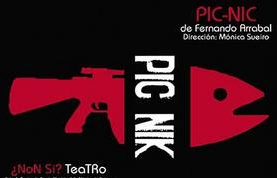 Autores destacados
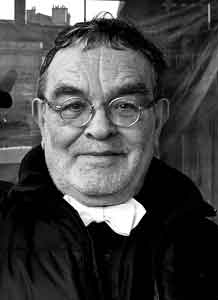 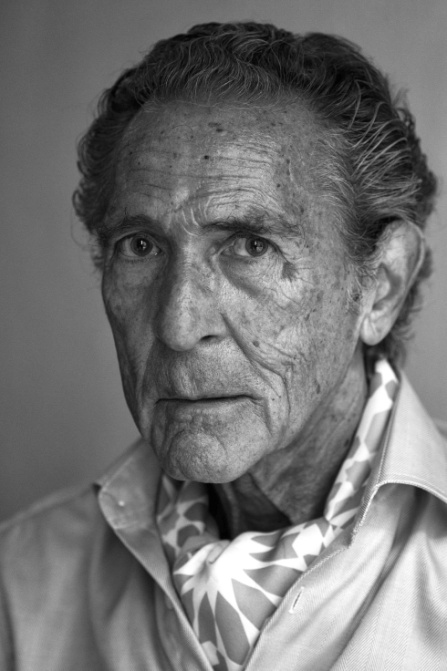 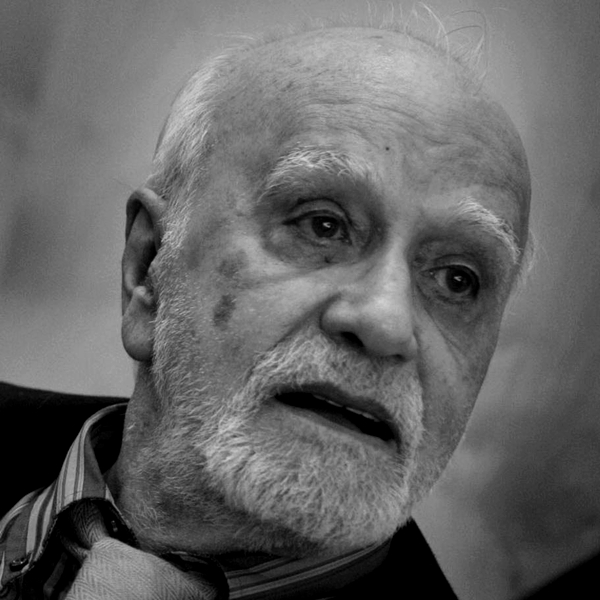 Fernando Arrabal
Antonio Gala
Francisco Nieva
Teatro independiente
La búsqueda de nuevas formas de expresión dramática no se limita a autores y textos, sino que también se debe destacar el papel que ejercieron los grupos de teatro independiente. 
Tales grupos actúan al margen de las cadenas comerciales, que con obras <<de autor>> o creaciones colectivas, han llevado a cabo una síntesis en dos direcciones:

  - Experimental: influencia de las tendencias más renovadoras (Brecht, Artaud, Grotowski,...).

  - Popular: estos grupos no solo actúan en salas, sino también en pabellones deportivos, en las calles y plazas, etc. Destaca la aportación de los grupos catalanes, desde Els joglars a Els Comediants o el Teatre Lliure.
Usa tu pluma
Escribe una escena de teatro procurando seguir las siguientes directrices:
Elegir entre teatro social o teatro de humor (con crítica o como simple entretenimiento).
Debe aparecer más de un personaje.
Usar técnicas dramáticas: situaciones absurdas, reales, elementos sobrenaturales, lenguaje coloquial o elaborado, nombramiento de los personajes de forma simbólica, etc; dependiendo del tipo de teatro que quieras hacer.